220730 BreVassHytta
av CMC Partners
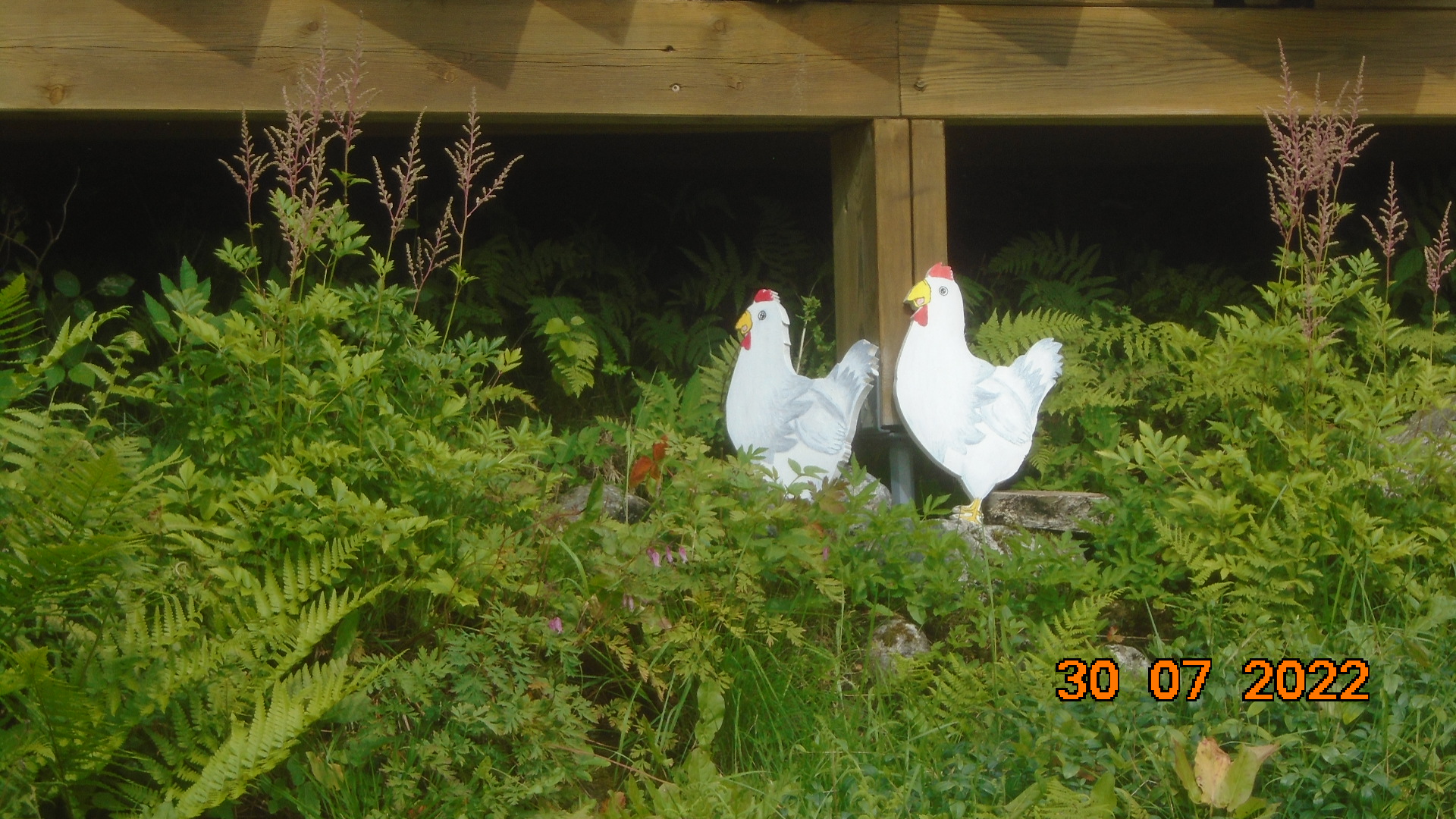 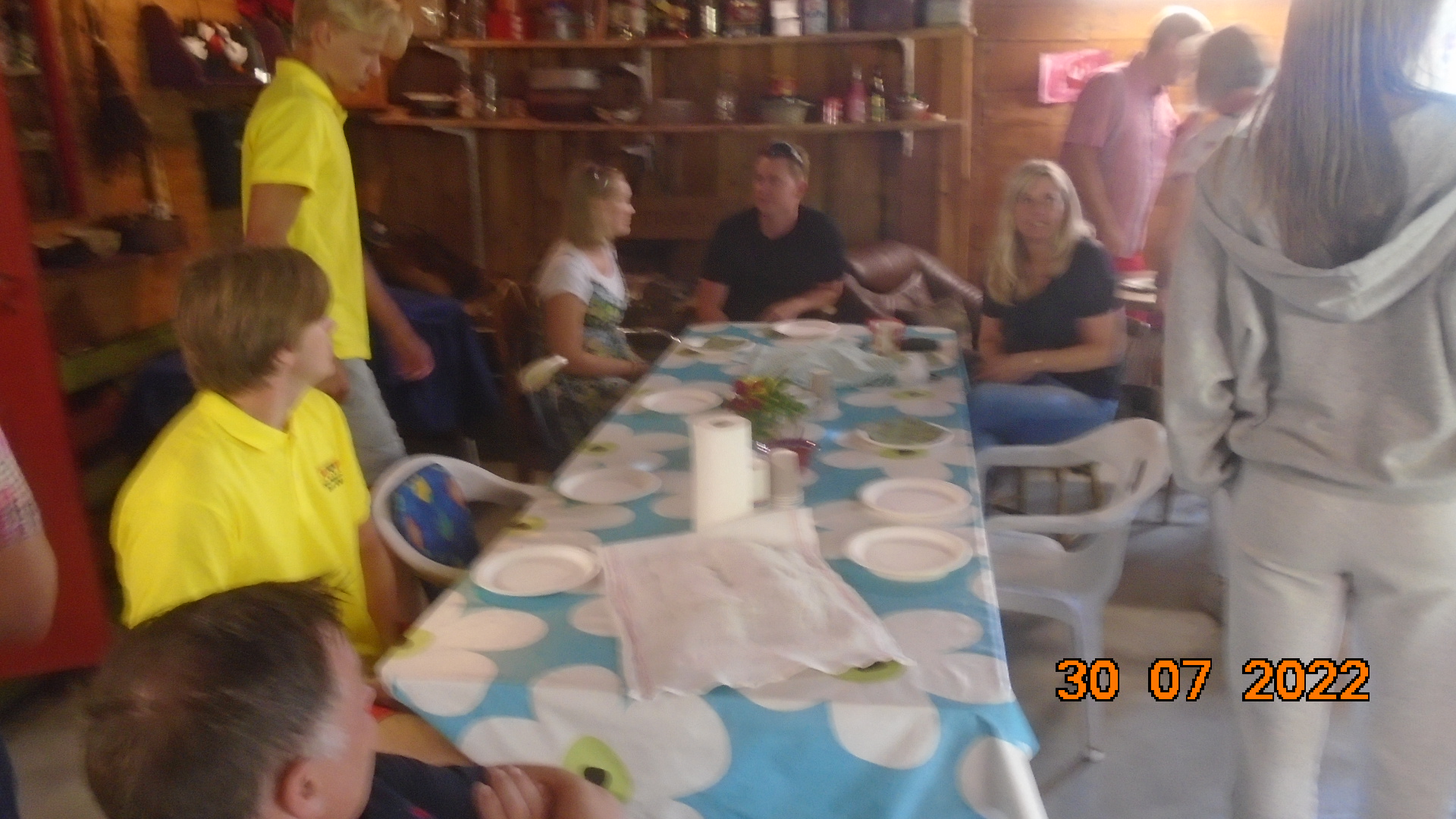 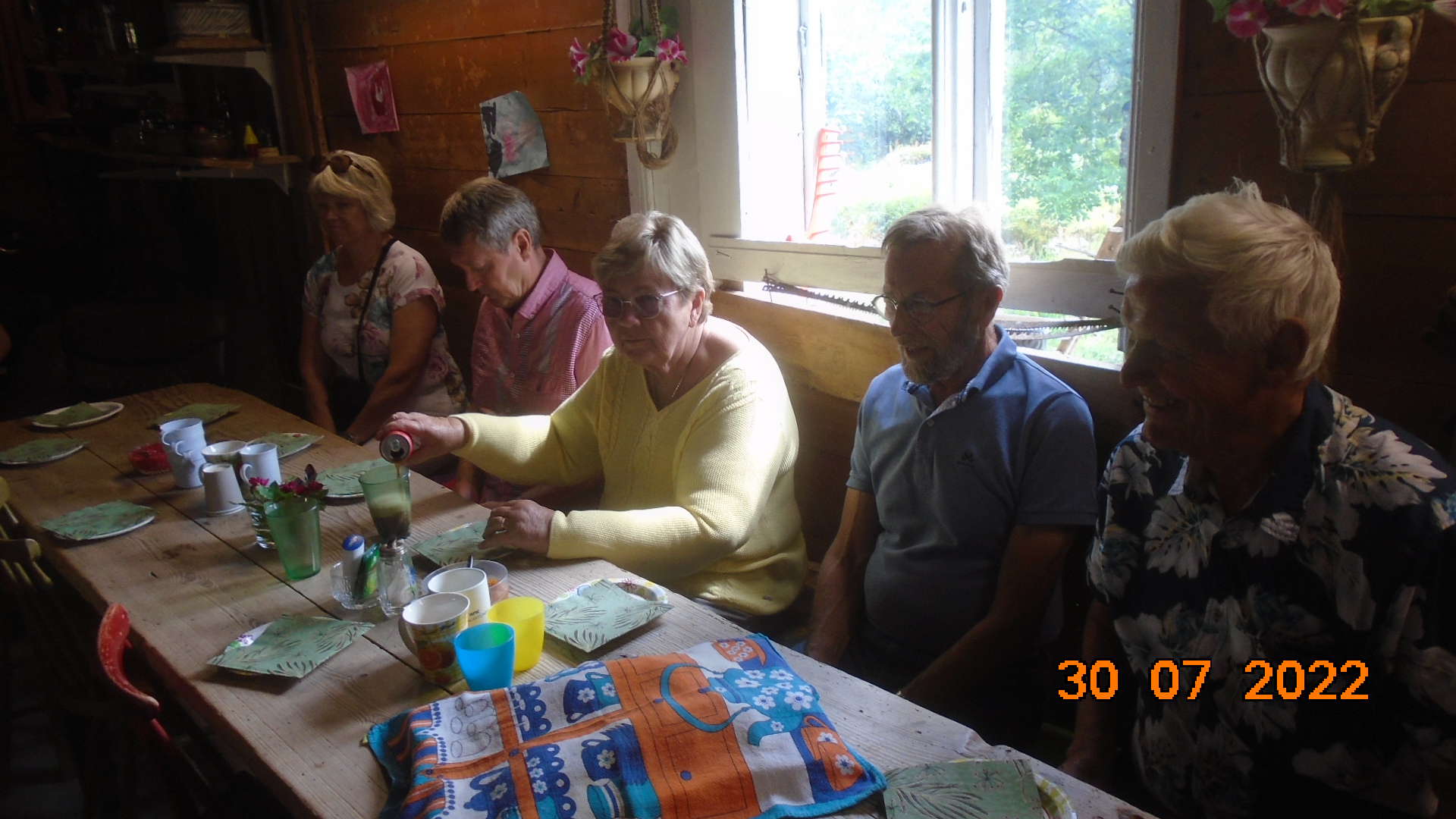 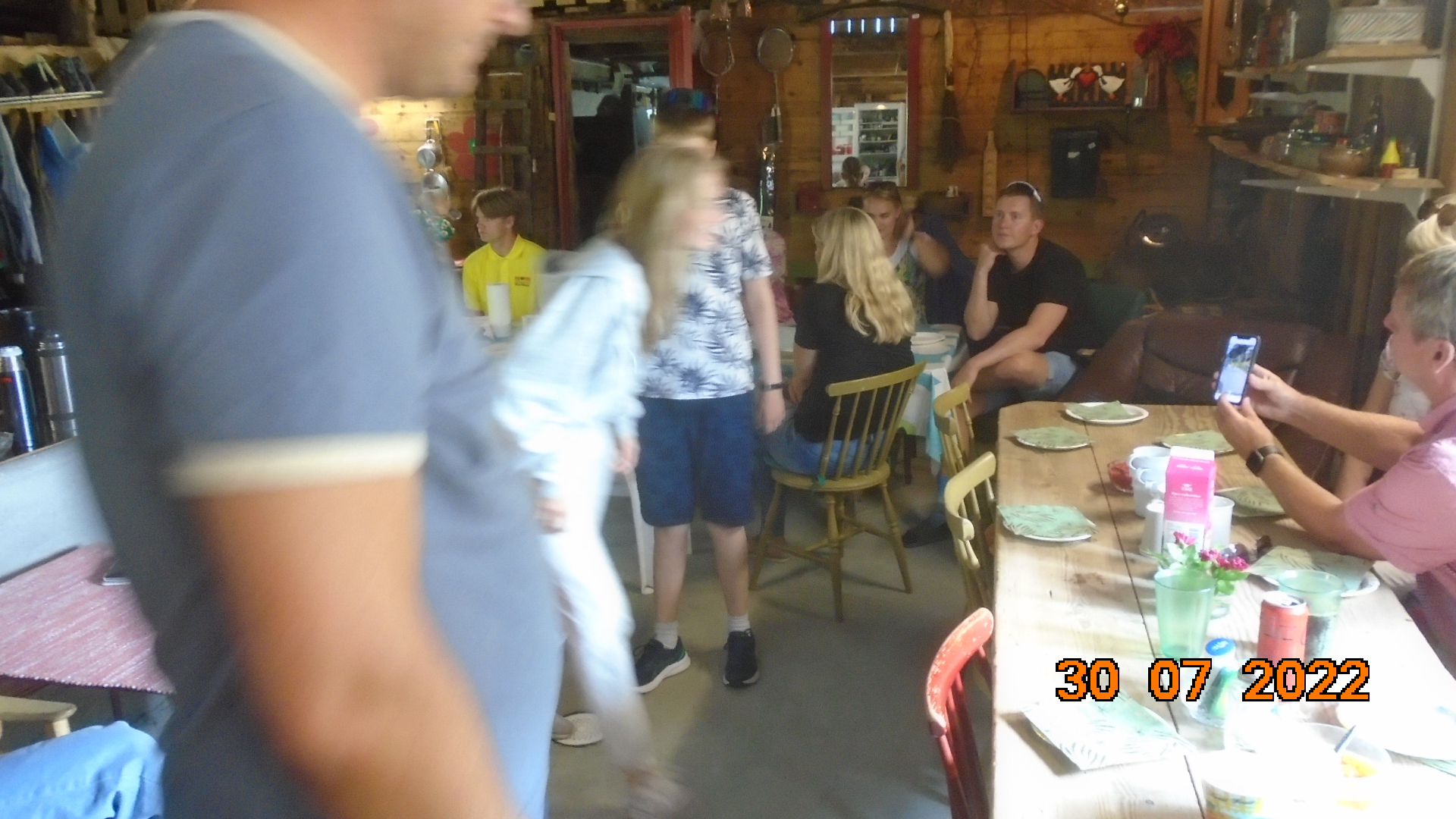 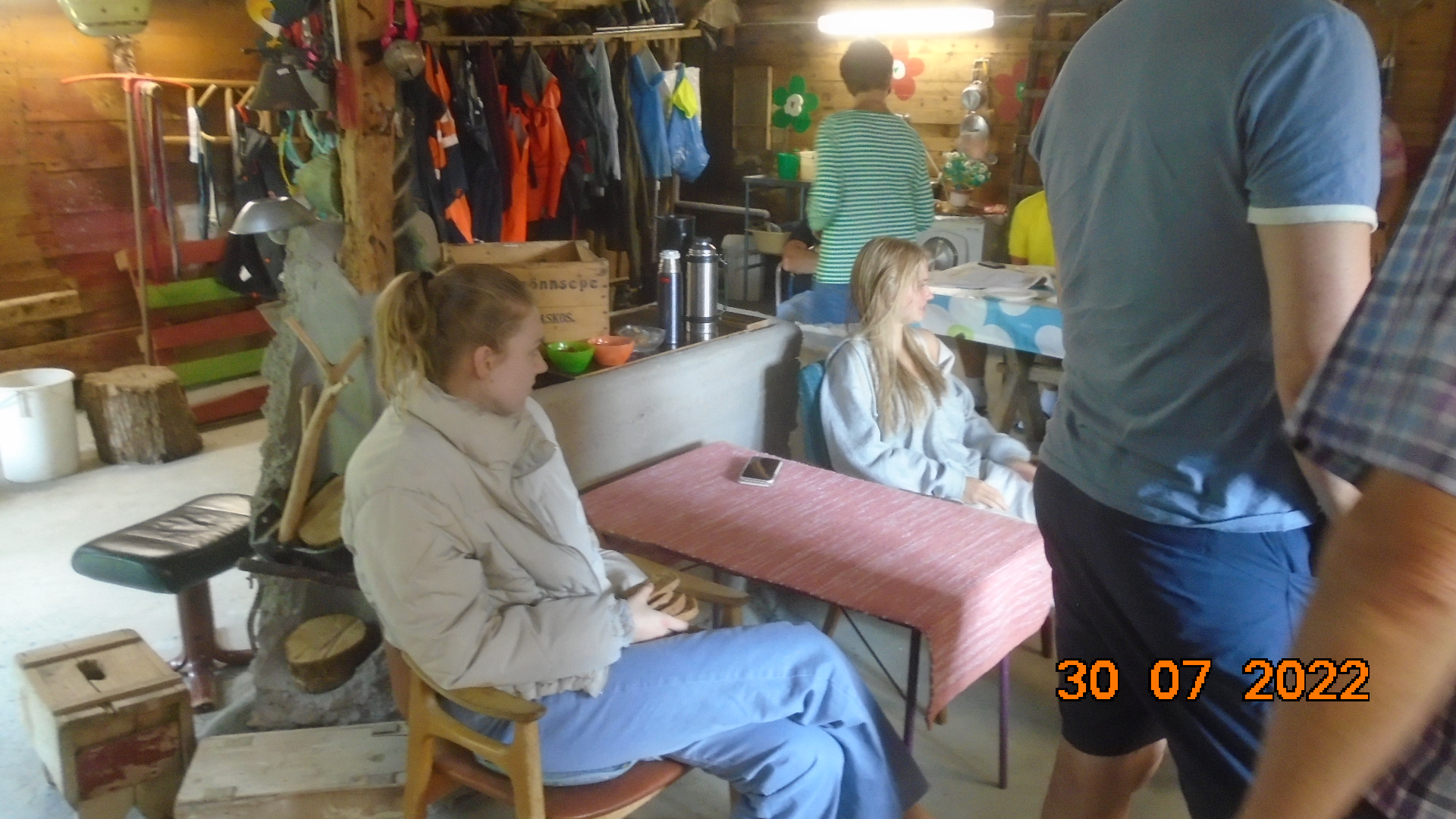 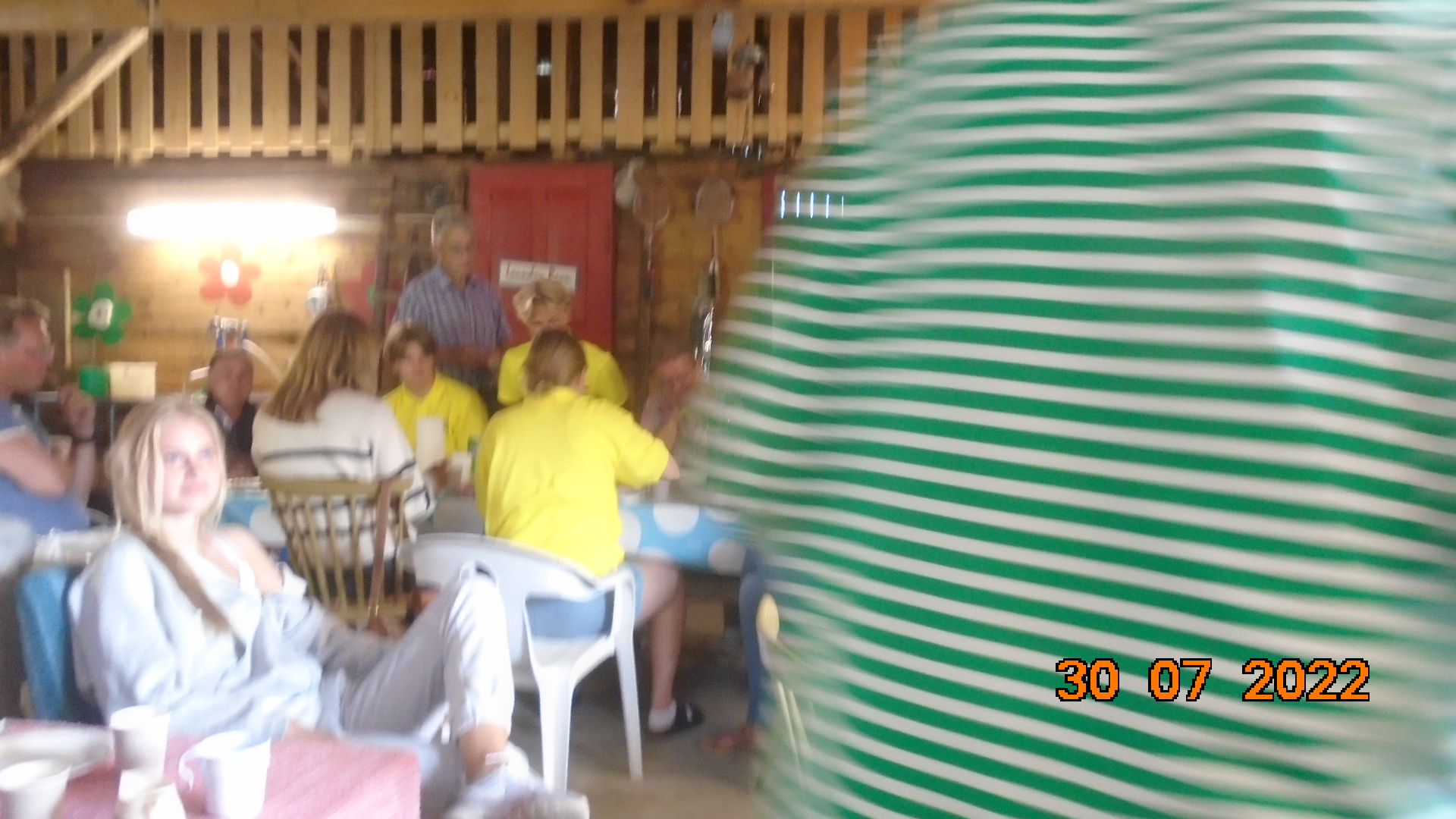 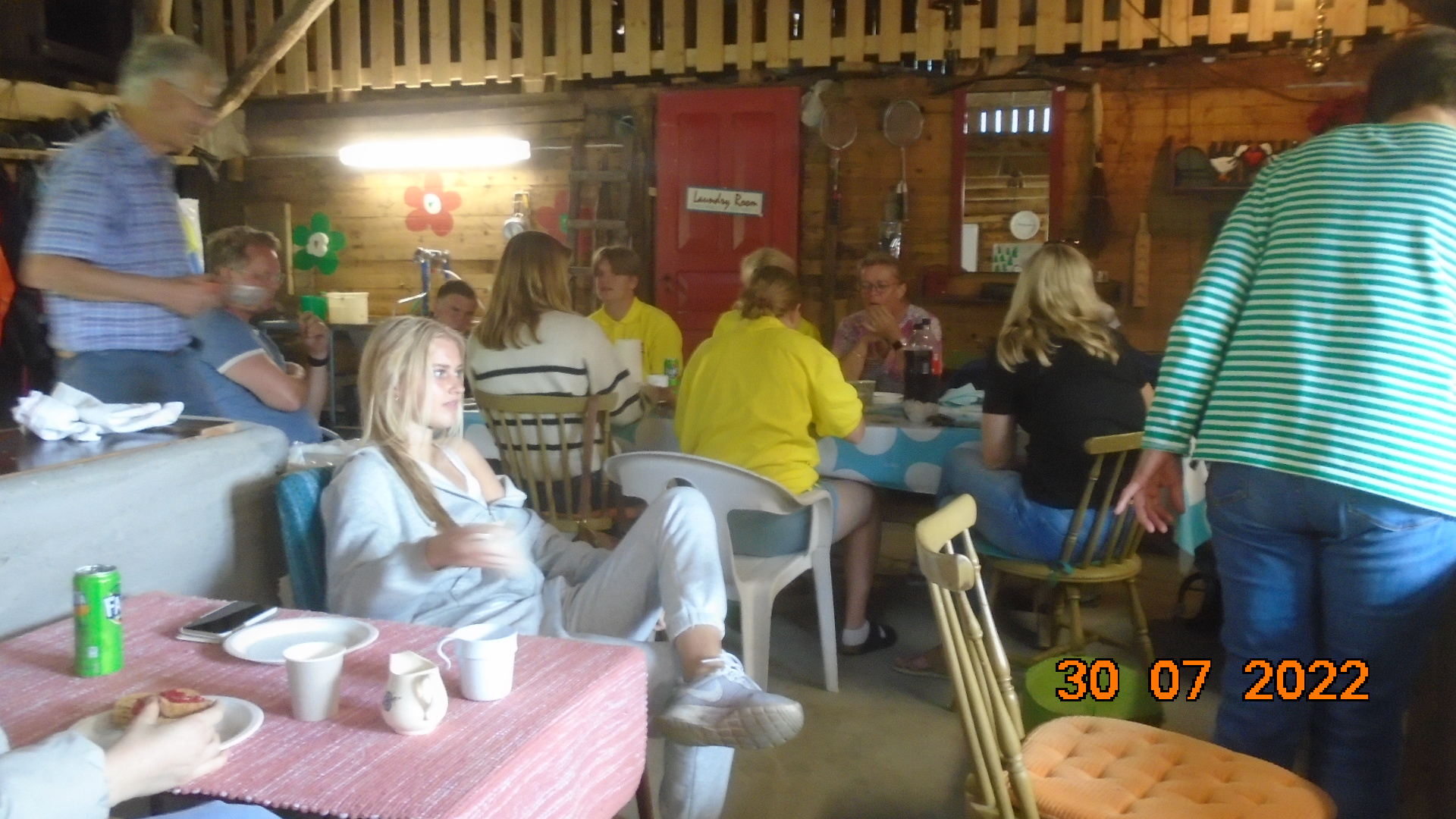 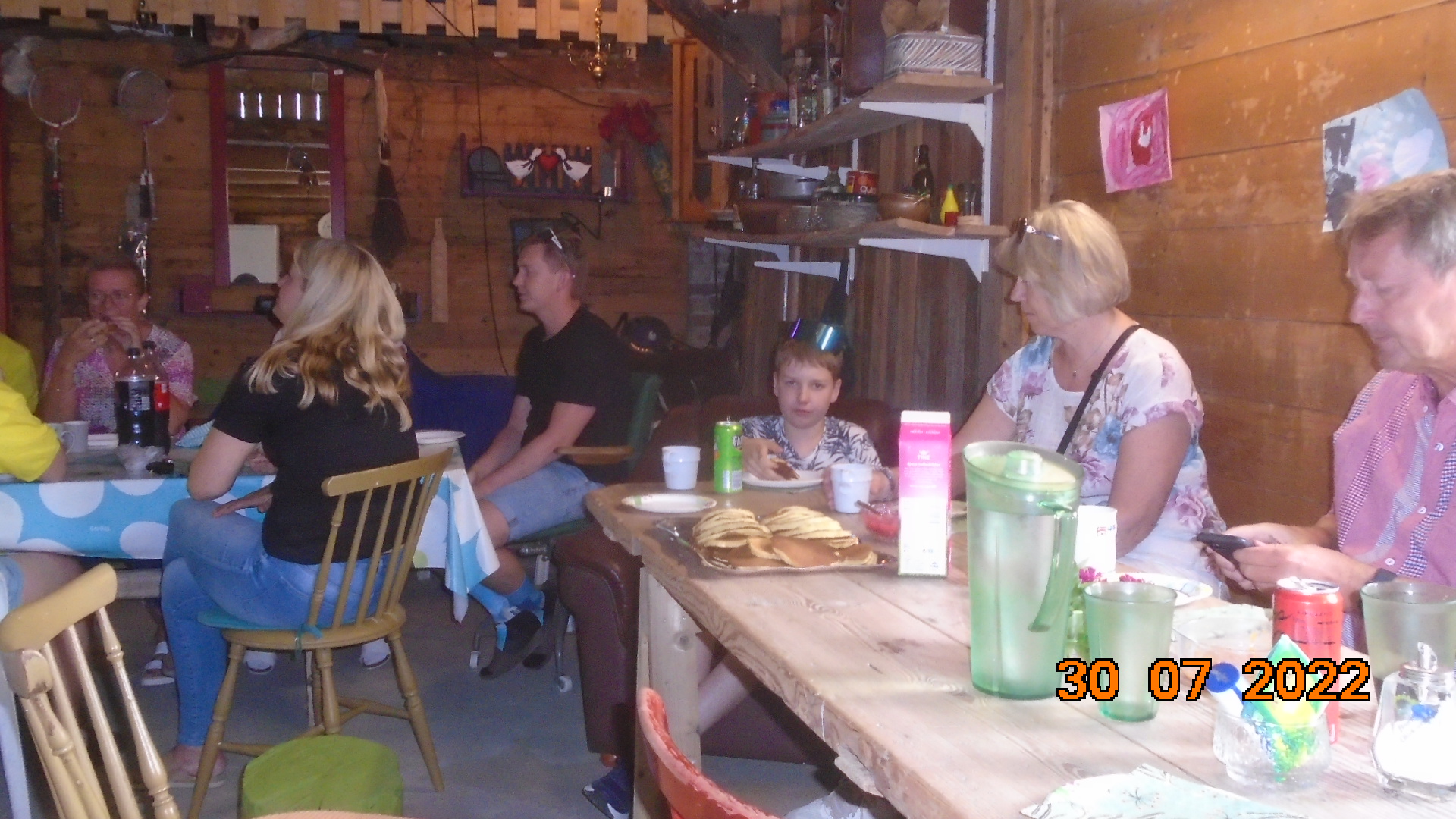 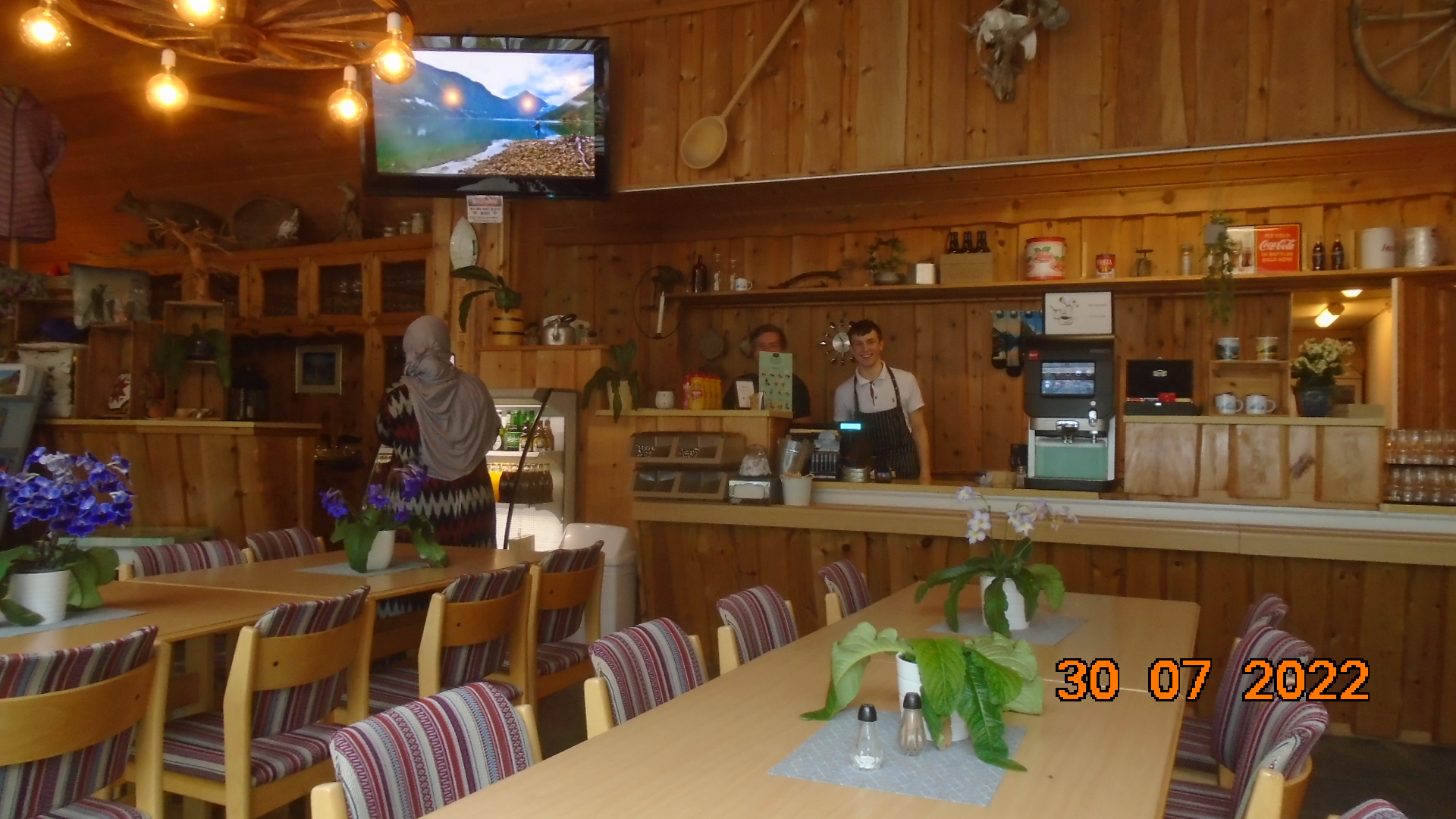 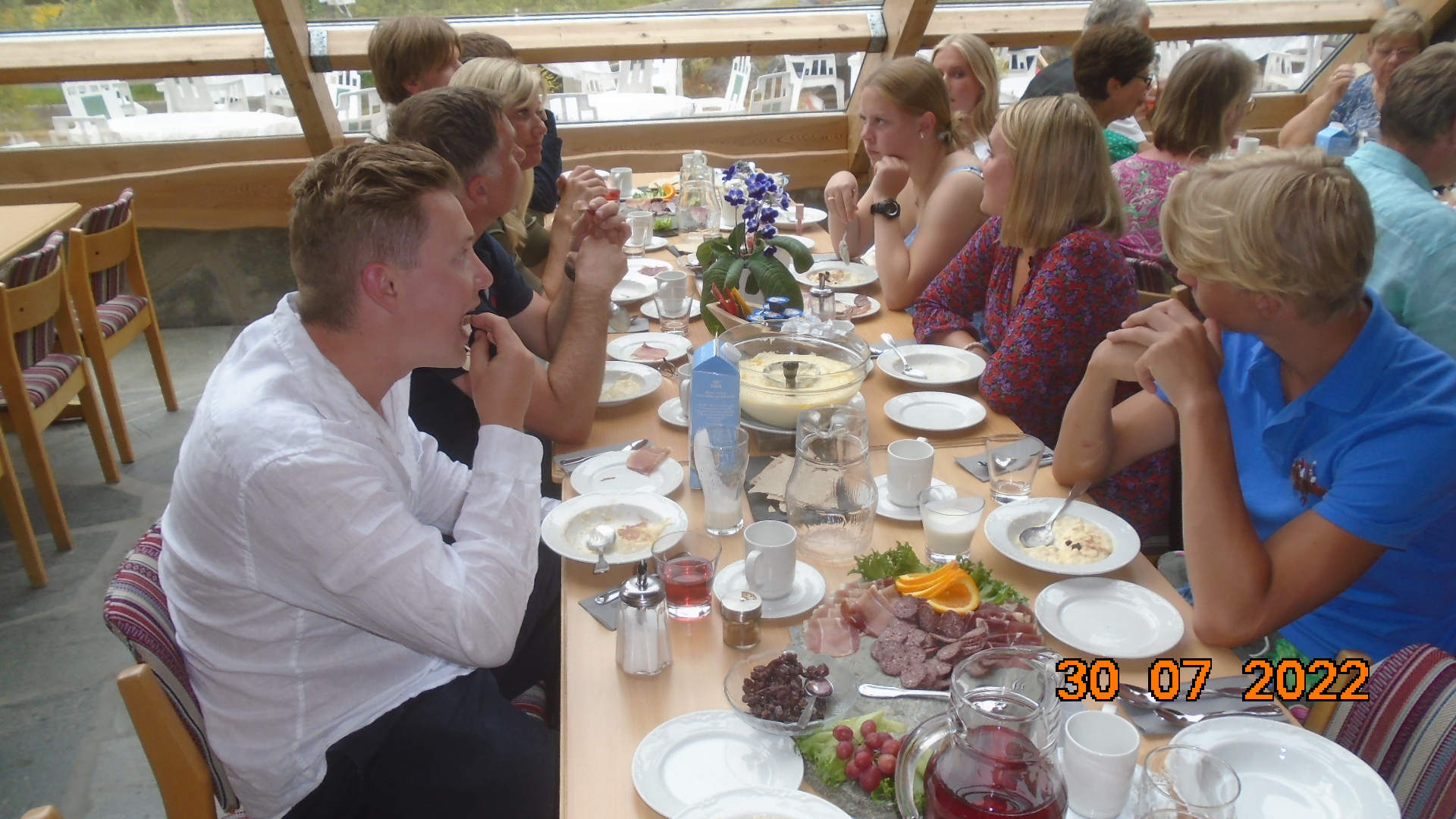 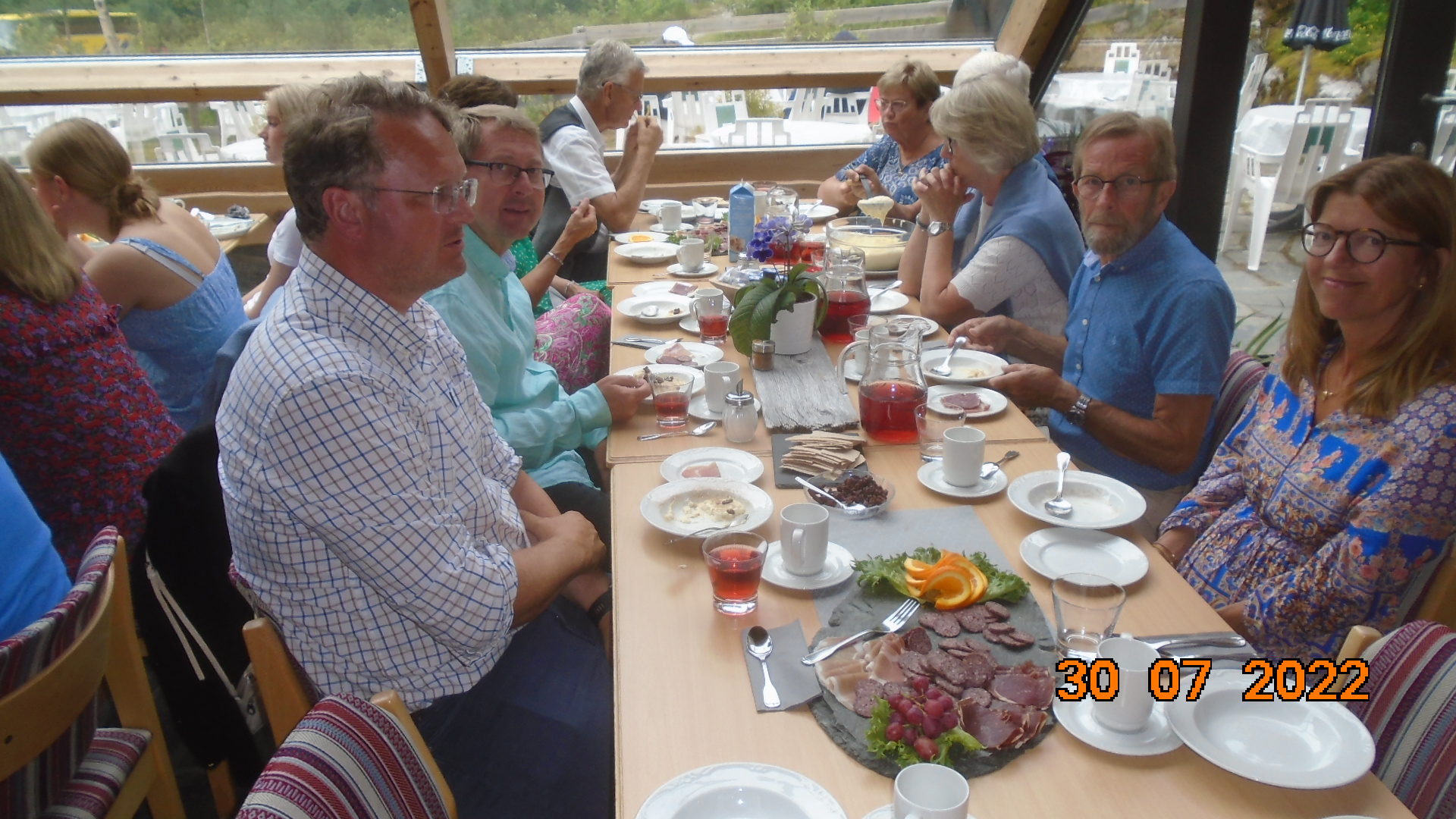 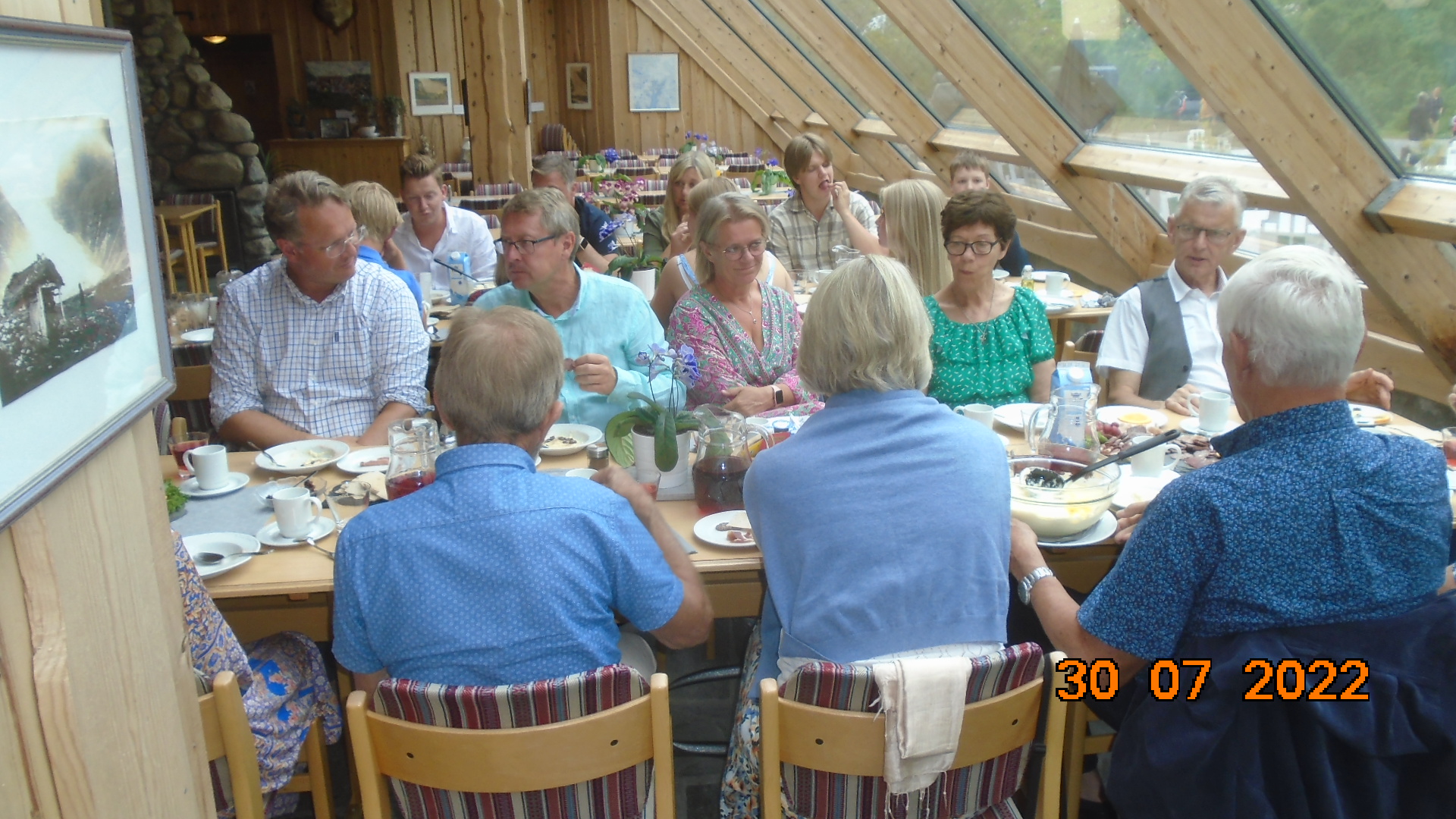 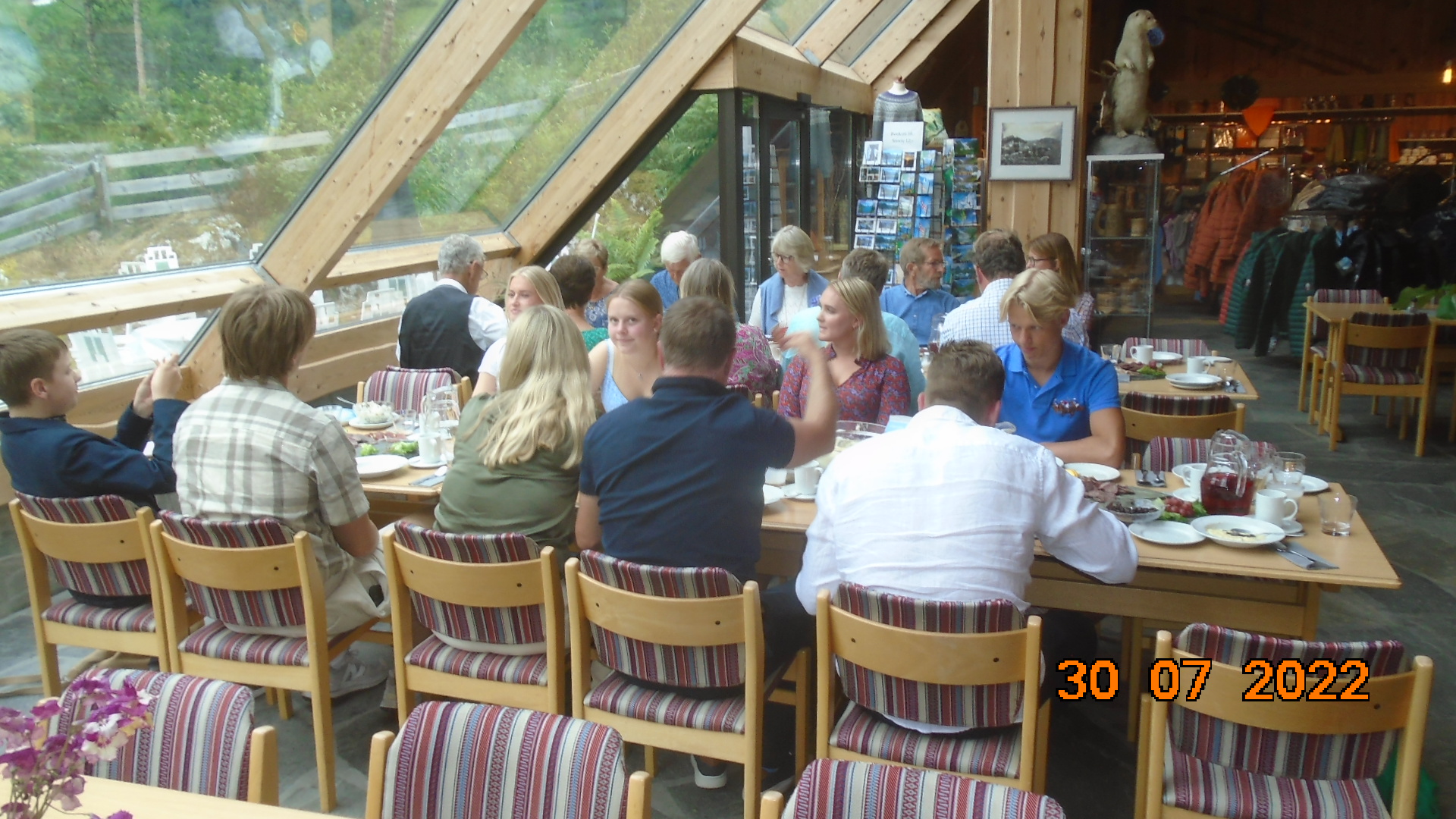 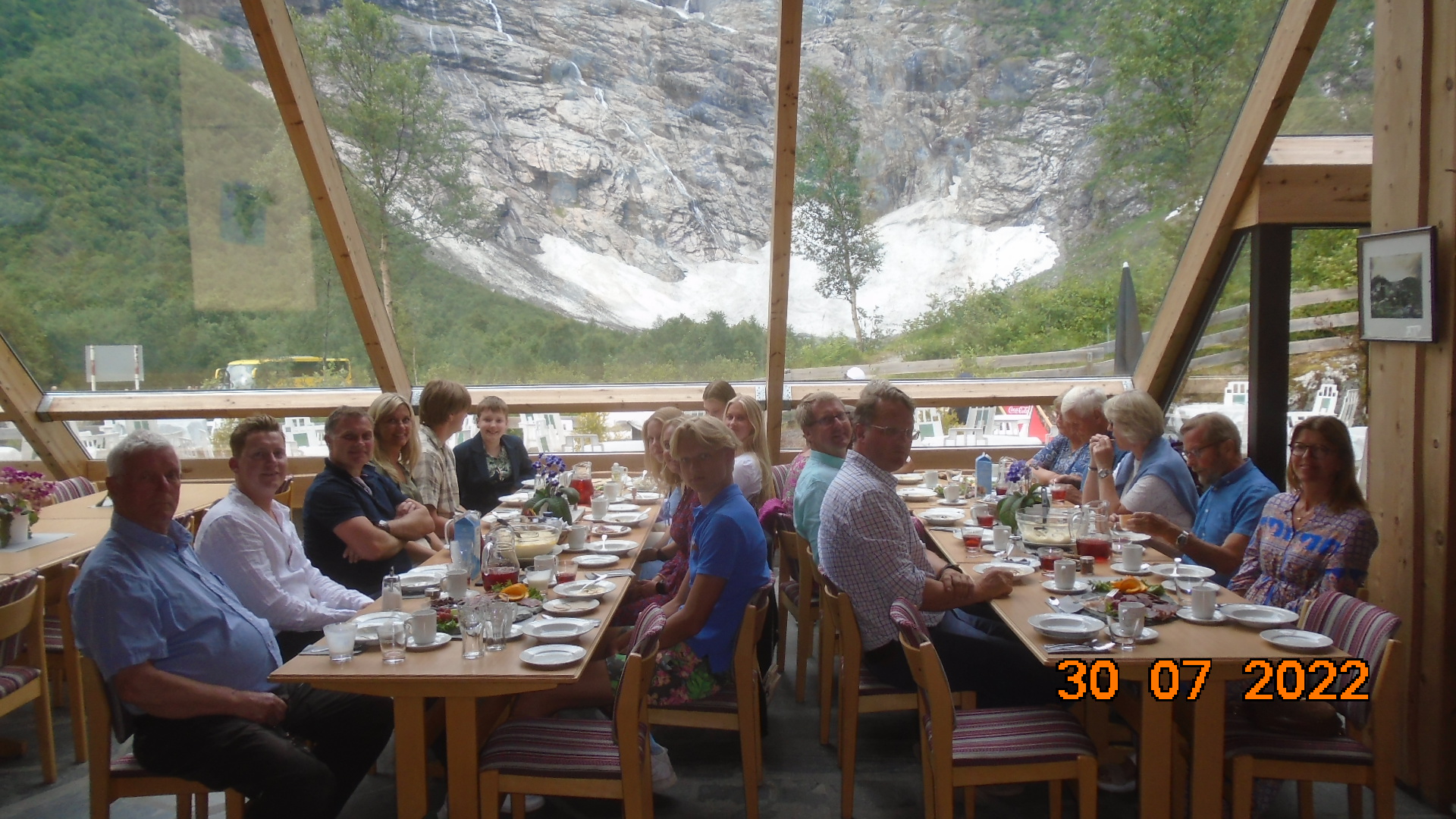 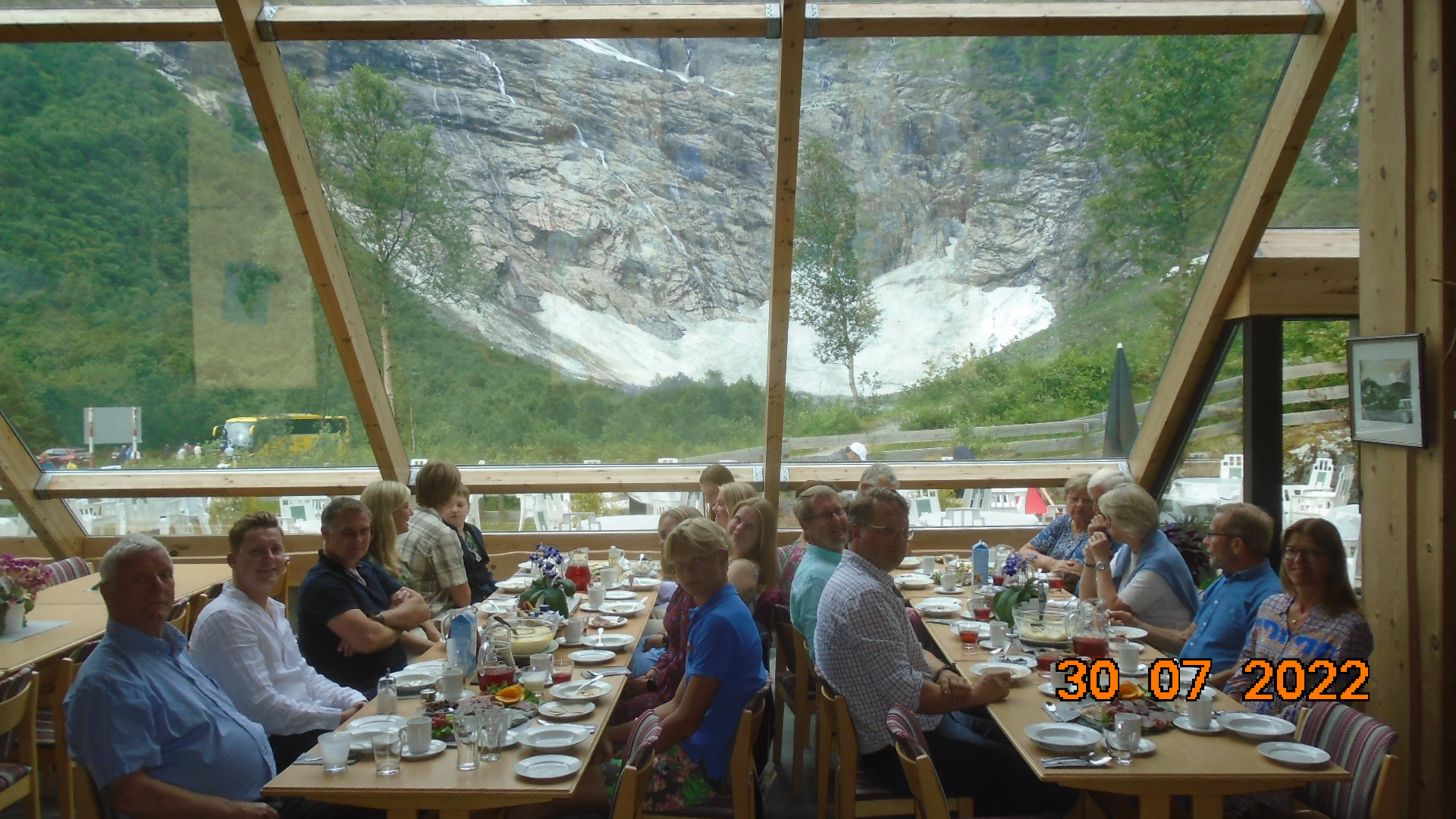 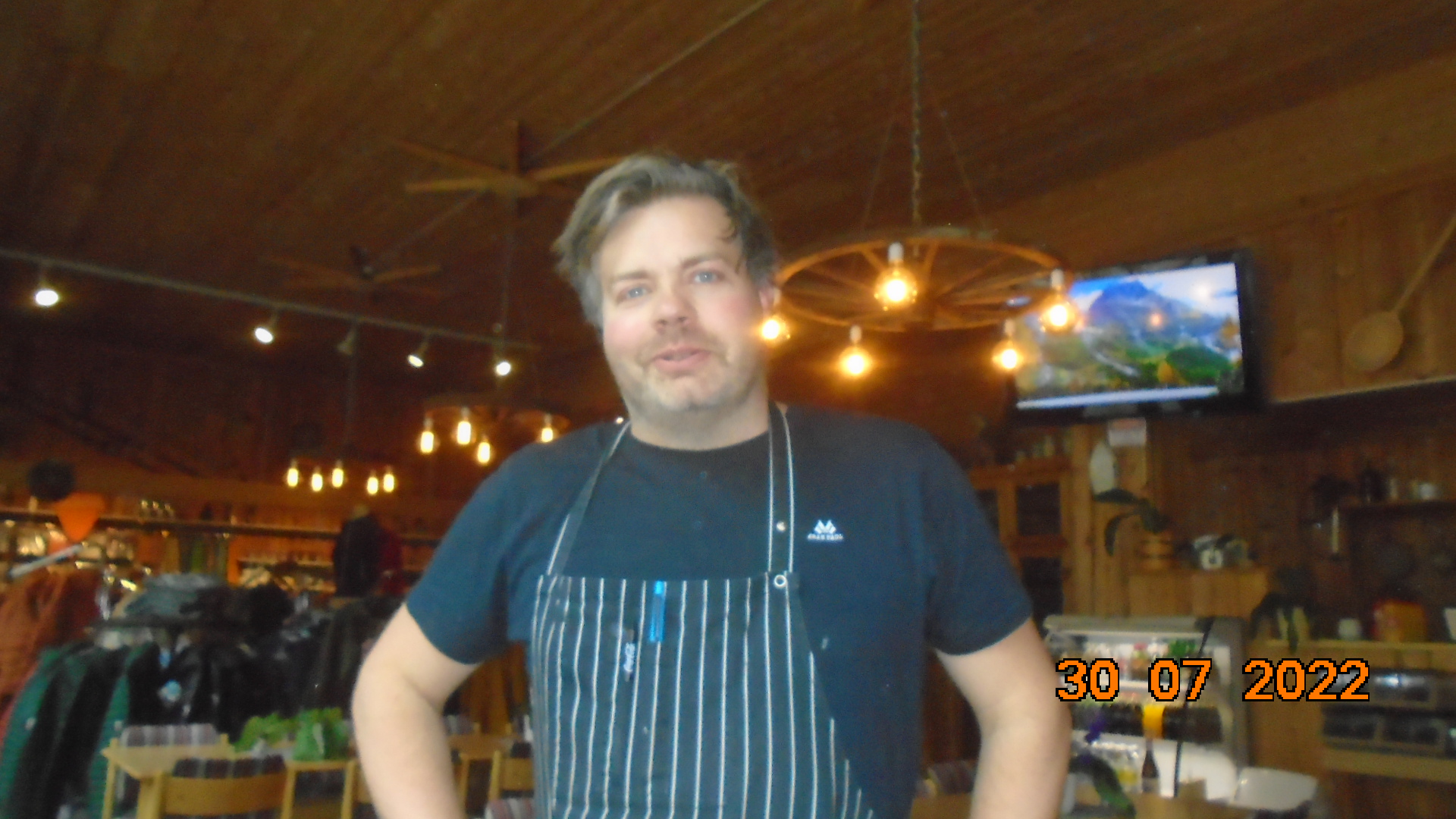 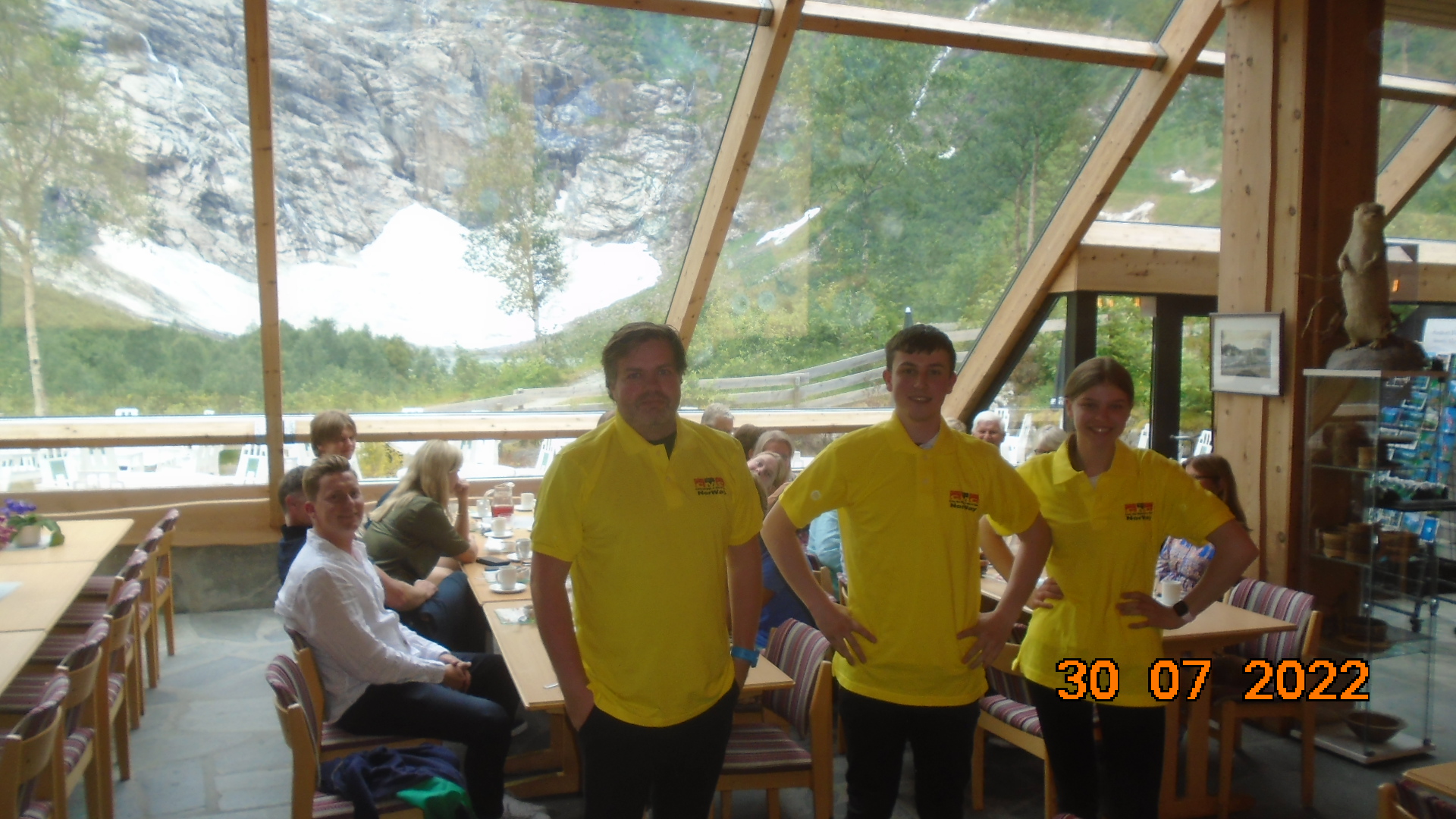 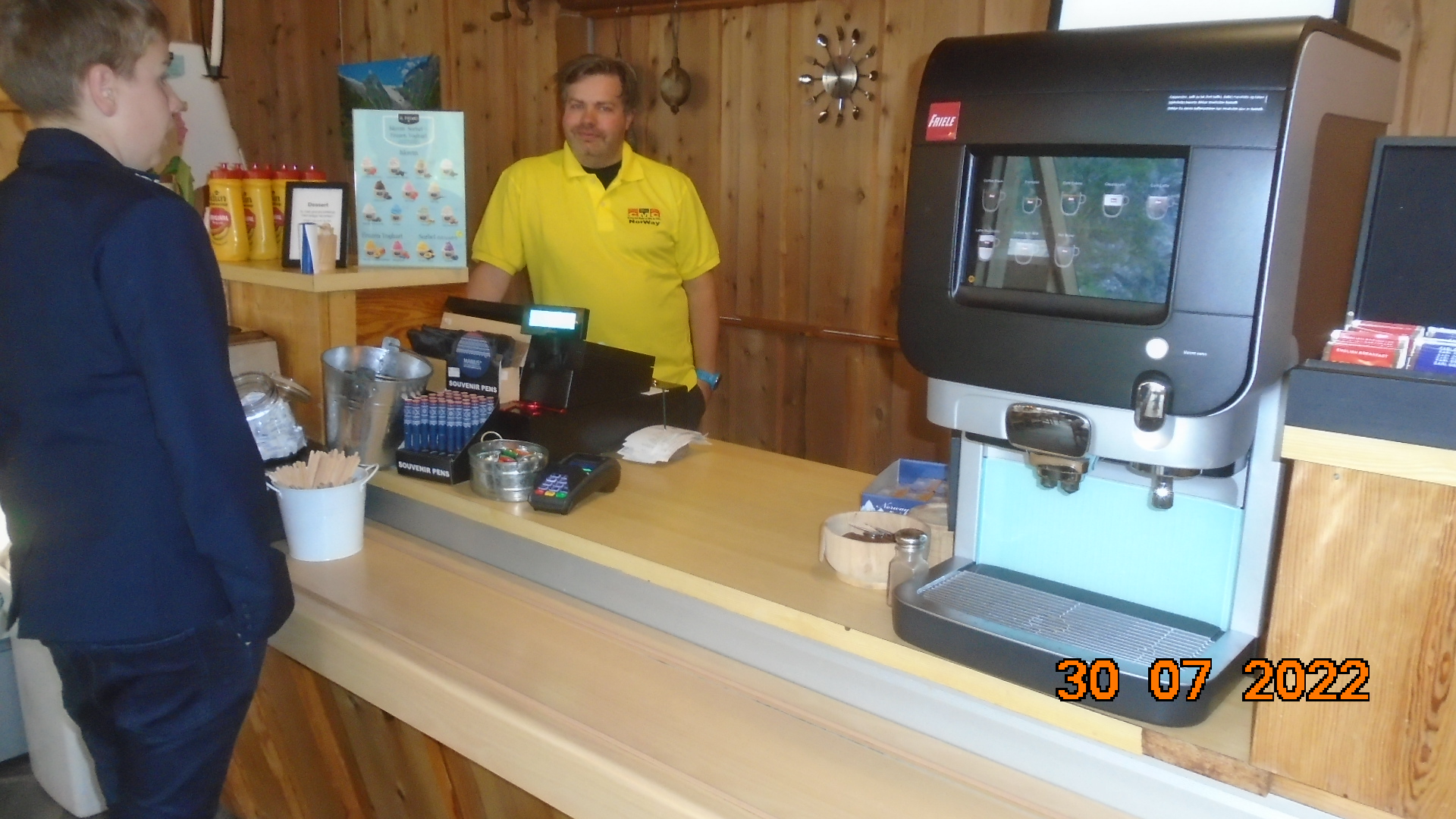 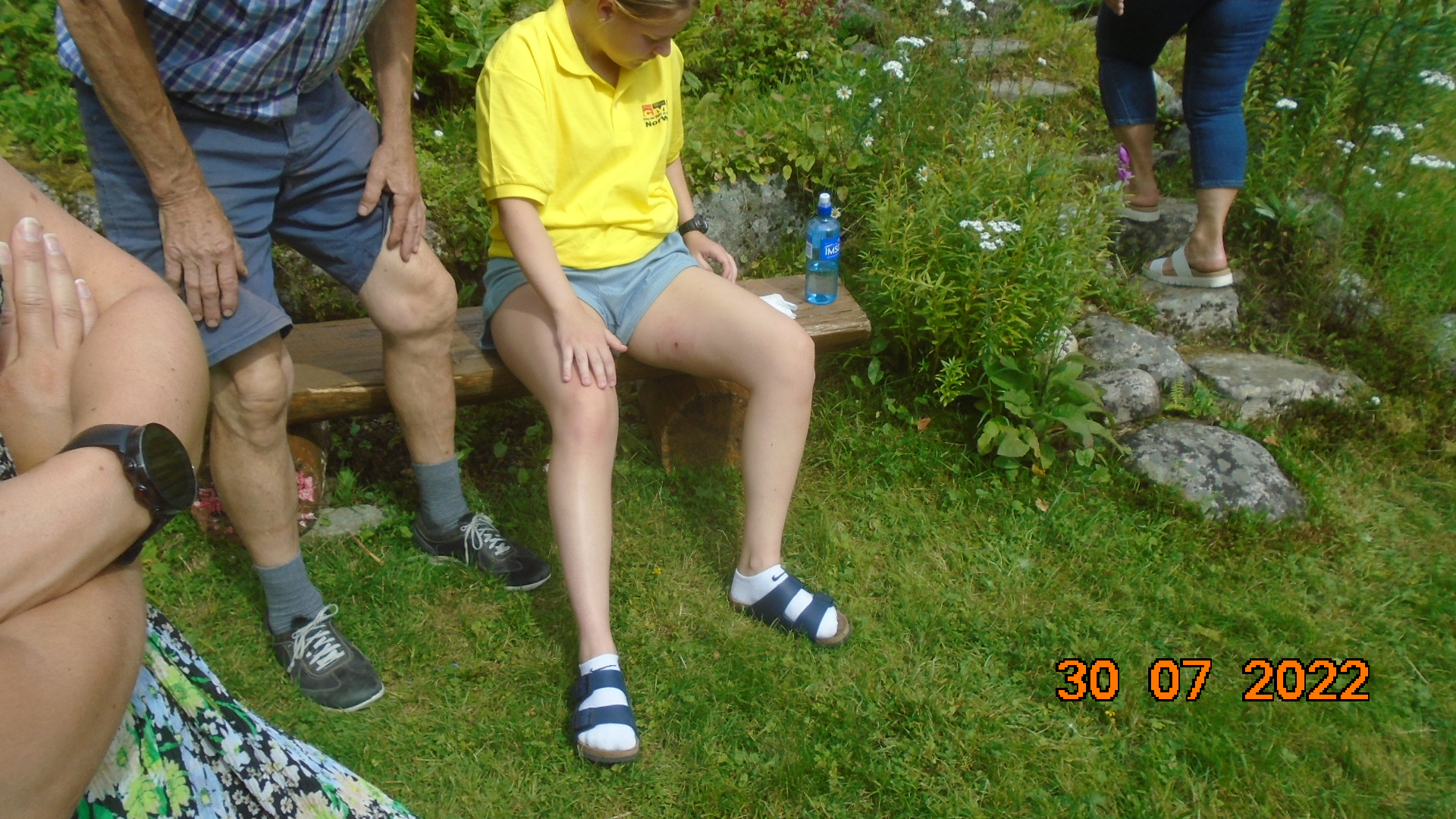 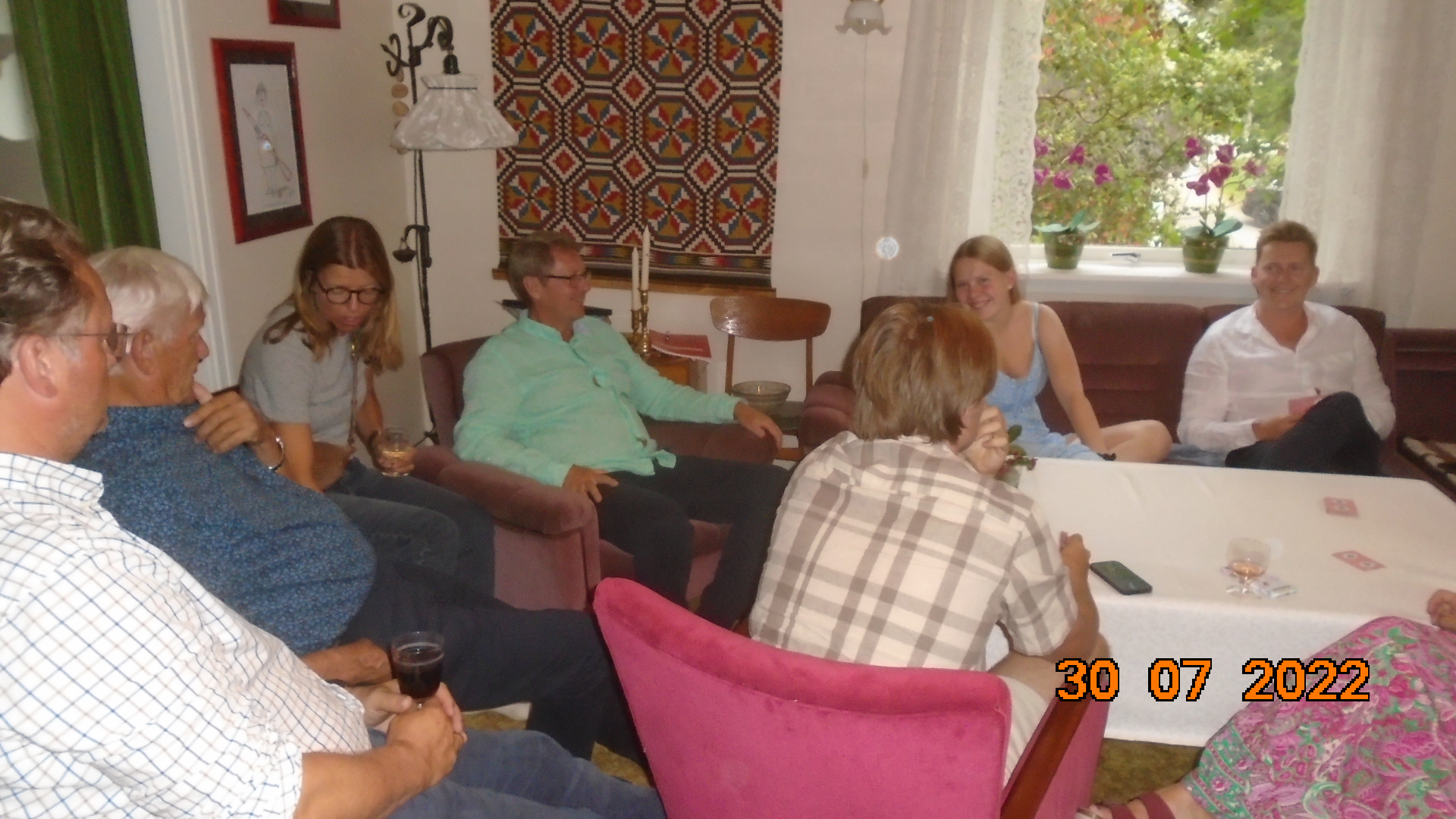 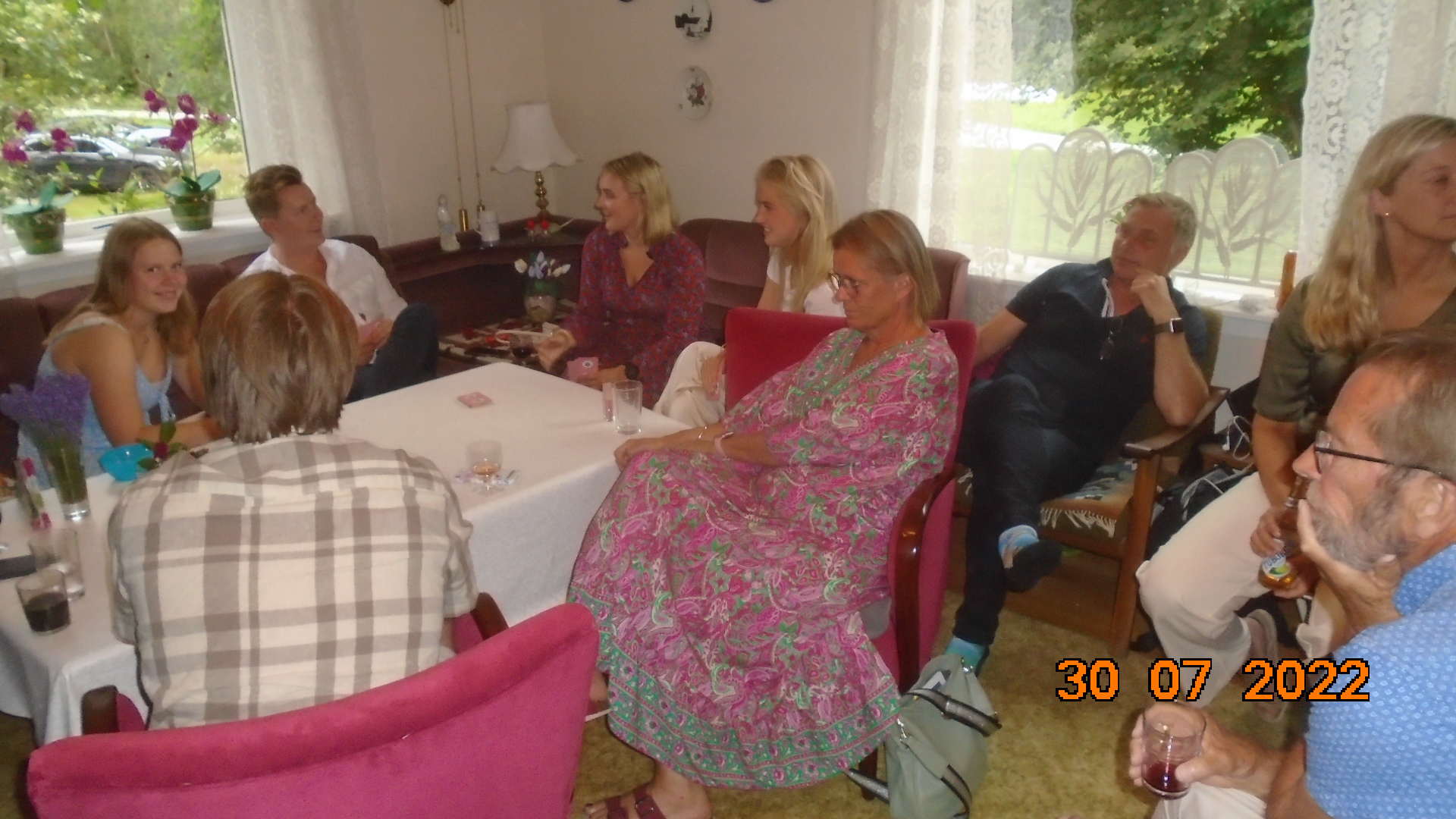 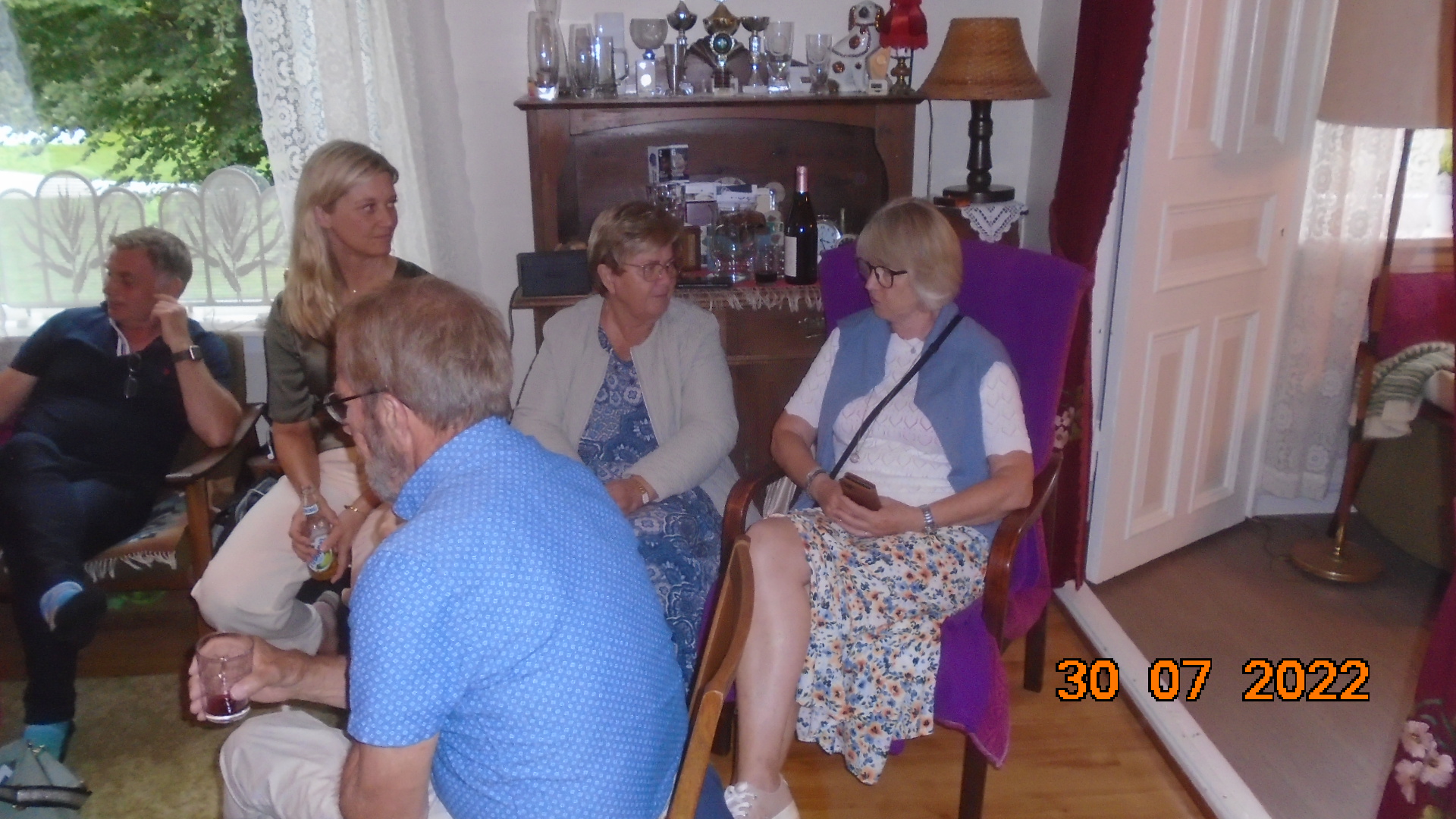 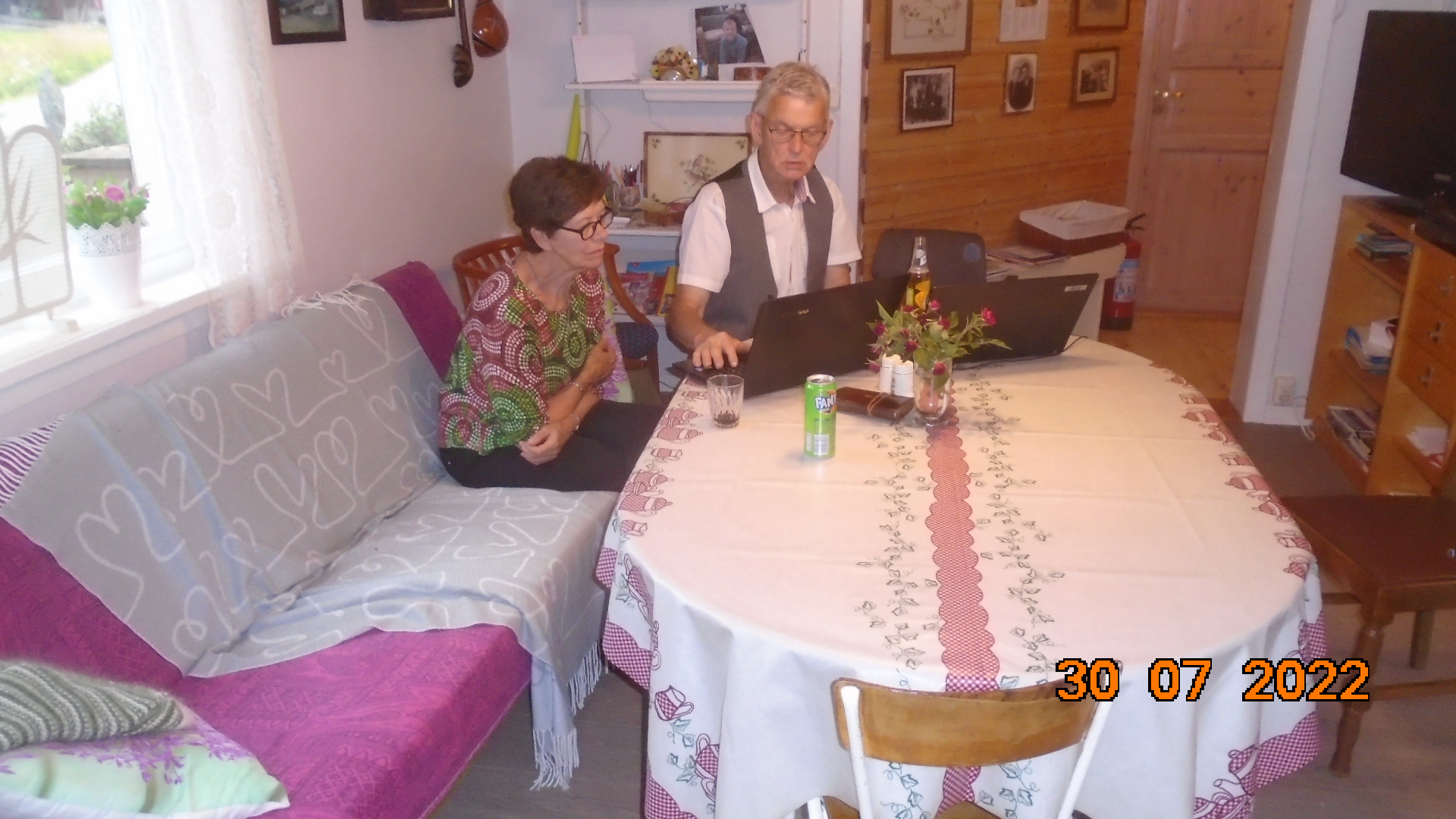